ГЕОМЕТРИЯ
8 класс
ТЕМА: 
ПОВТОРЕНИЕ
РЕШЕНИЕ ЗАДАЧ
Задача 2  (стр. 151). 
Найдите периметр четырехугольника, если его наименьшая сторона равна 7 см, а каждая следующая сторона на 4 см больше предыдущей.
РЕШЕНИЕ ЗАДАЧ
РЕШЕНИЕ ЗАДАЧ
РЕШЕНИЕ ЗАДАЧ
РАВСD = 50 см, AD - AB = 7 (см);
Задача
A B - ?, ВC - ?, CD - ? AD -?
Решение
С
В
х + 7
Если АВ = х (см), то 
          AD = x + 7 (см).
х
РАВСD = 2(AD + AB)
х
РАВСD = 2(x + (x + 7))
50 = 2x + 2x + 14
х + 7
4x = 50 - 14
x = 9
4x = 34
x = 34 : 4
А
D
Если АВ = 9 см, то AD = x + 7 = 9 + 7 = 16 (см).
АВ = CD = 9 см,  AD = BC = 16 (см).
Ответ:
АВ = CD = 9 см,  AD = BC = 16 (см).
РЕШЕНИЕ ЗАДАЧ
РЕШЕНИЕ ЗАДАЧ
ЗАДАНИЯ ДЛЯ САМОСТОЯТЕЛЬНОГО РЕШЕНИЯ
Решить письменно ТЕСТ № 6
 на странице 153
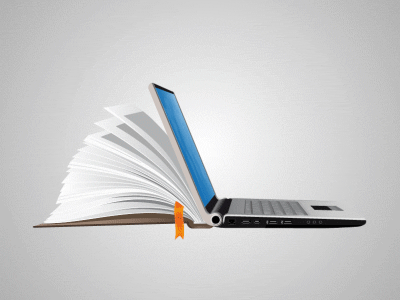